PHÒNG GIÁO DỤC & ĐÀO TẠO LONG BIÊN
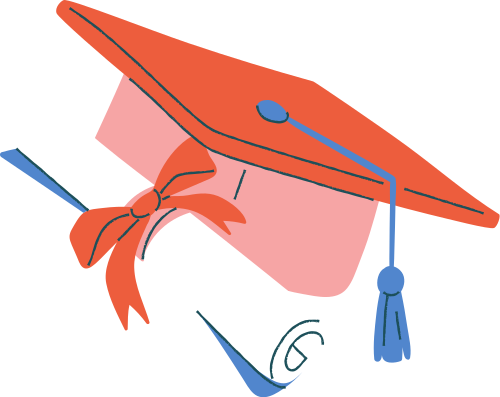 CHÀO MỪNG CÁC CON HỌC SINH
 ĐẾN VỚI TIẾT HỌC
Môn: Tiếng Việt

Bài 70: ÔN TẬP VÀ KỂ CHUYỆN
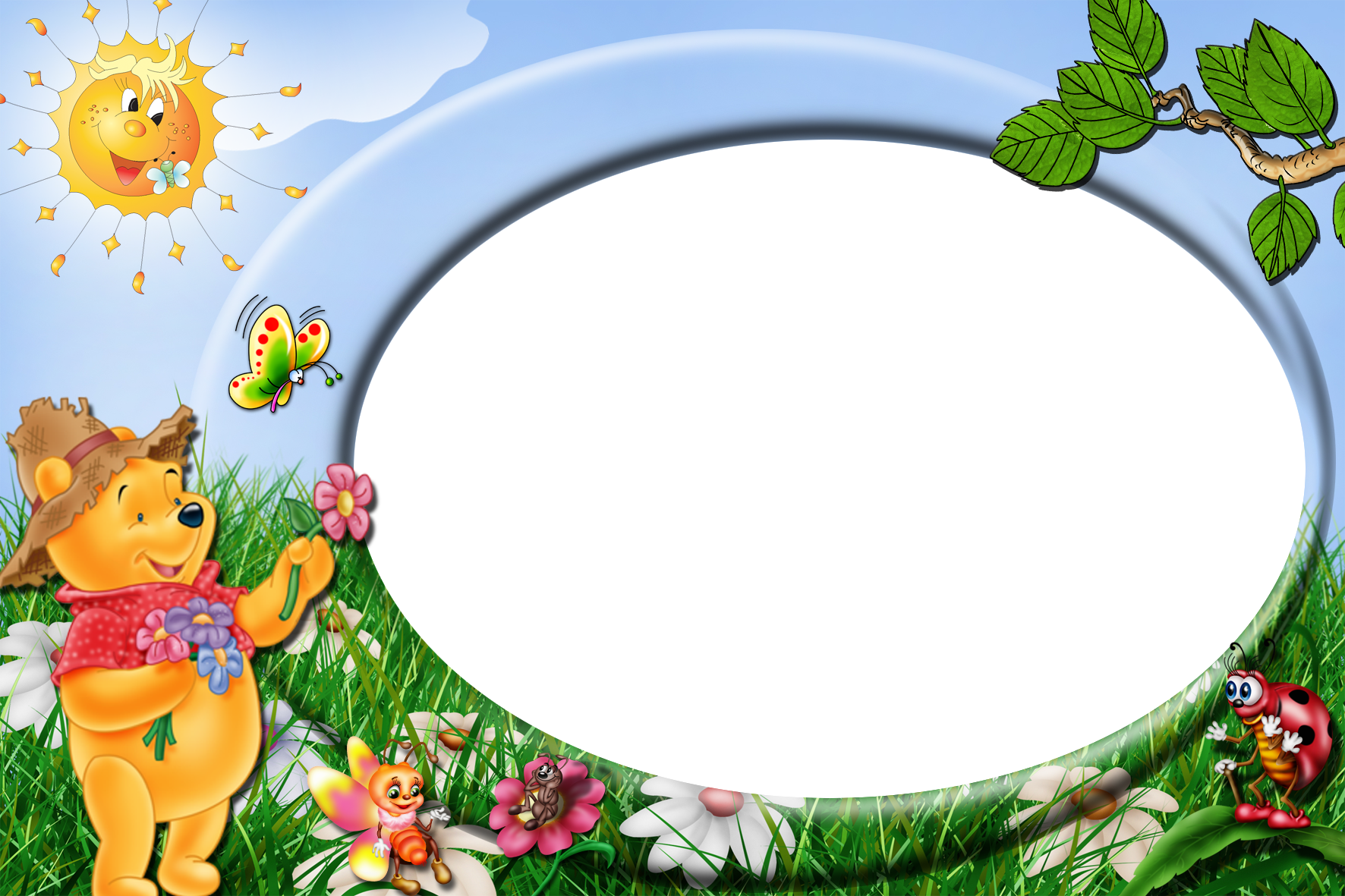 KHỞI ĐỘNG
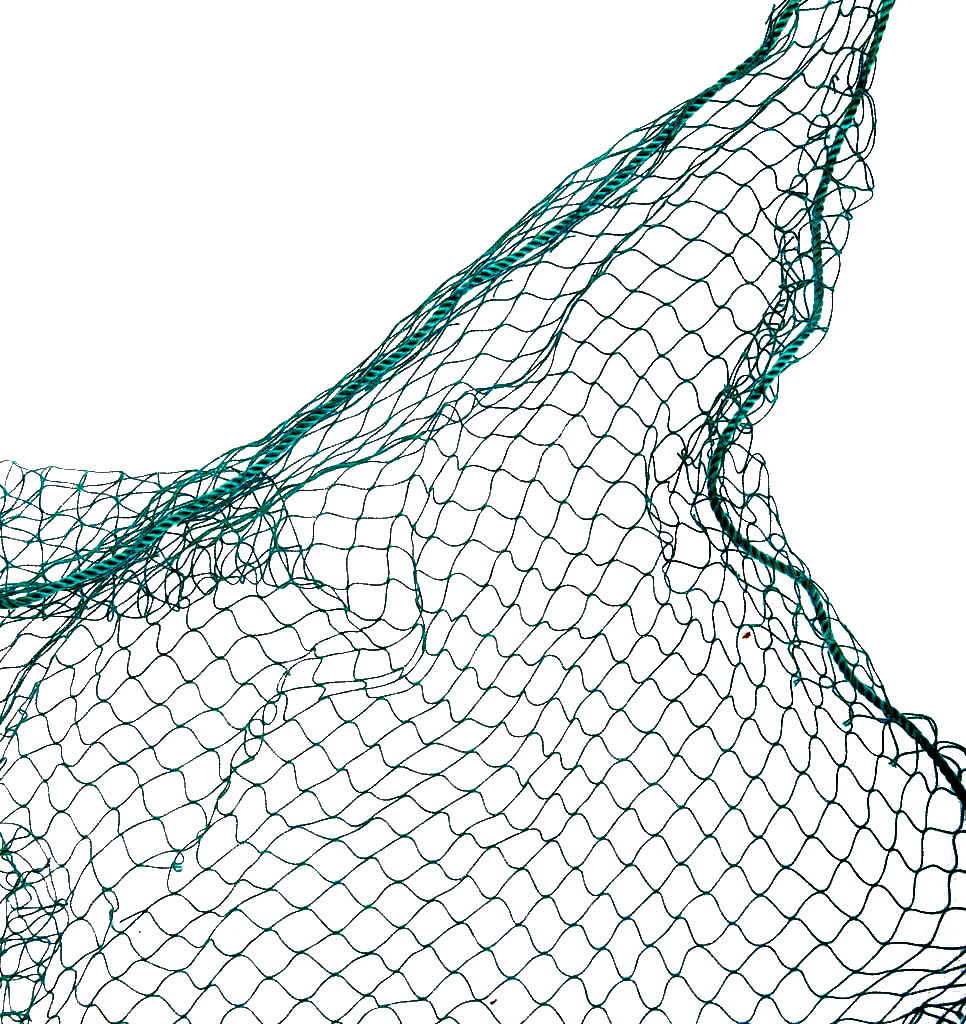 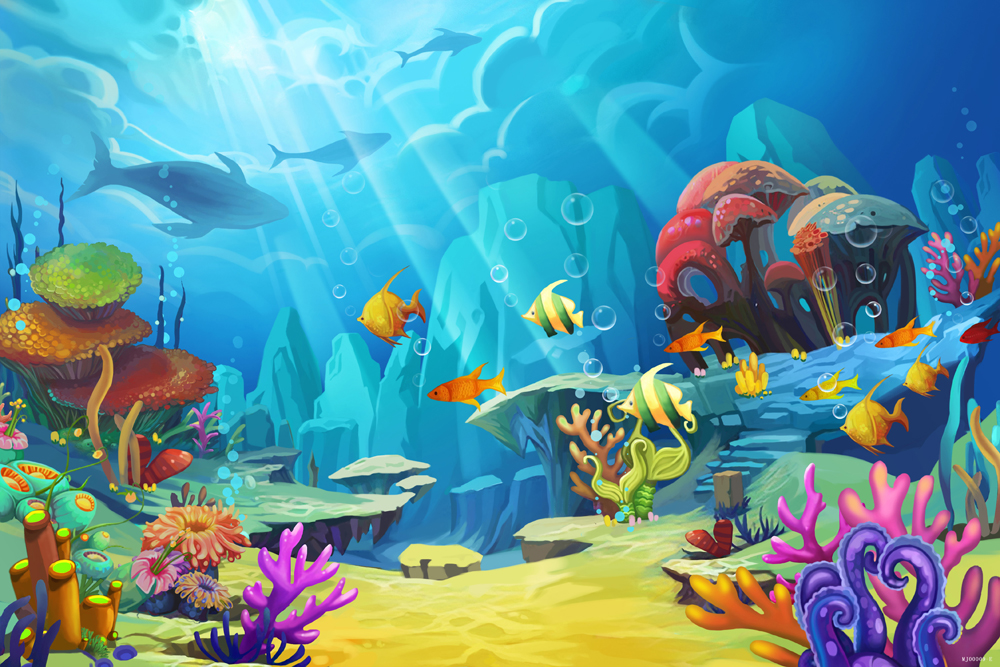 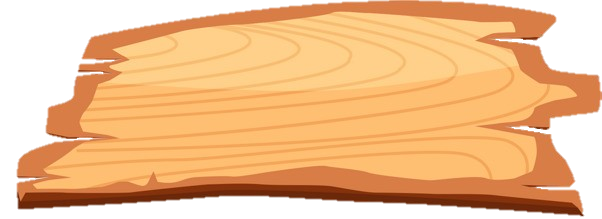 GIẢI CỨU
ĐẠI DƯƠNG
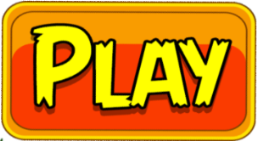 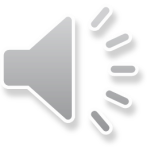 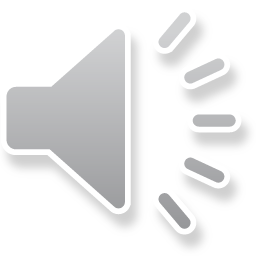 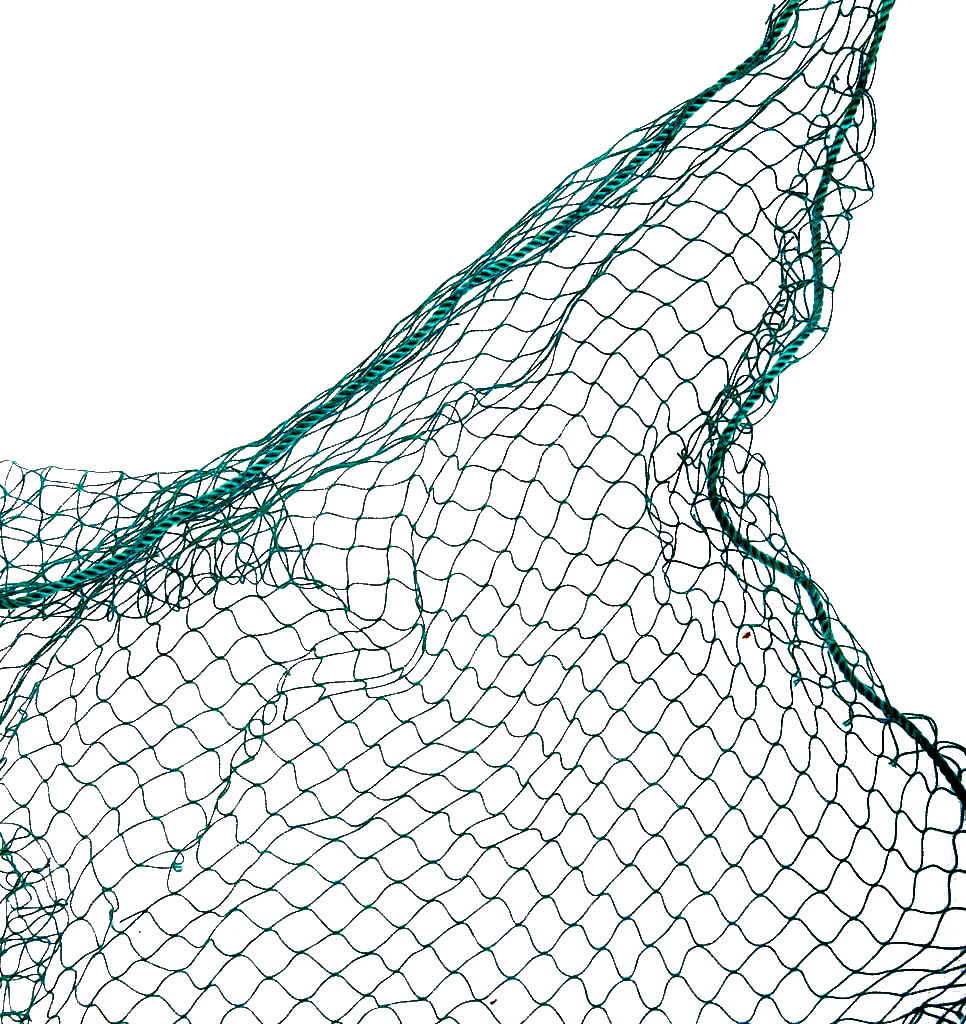 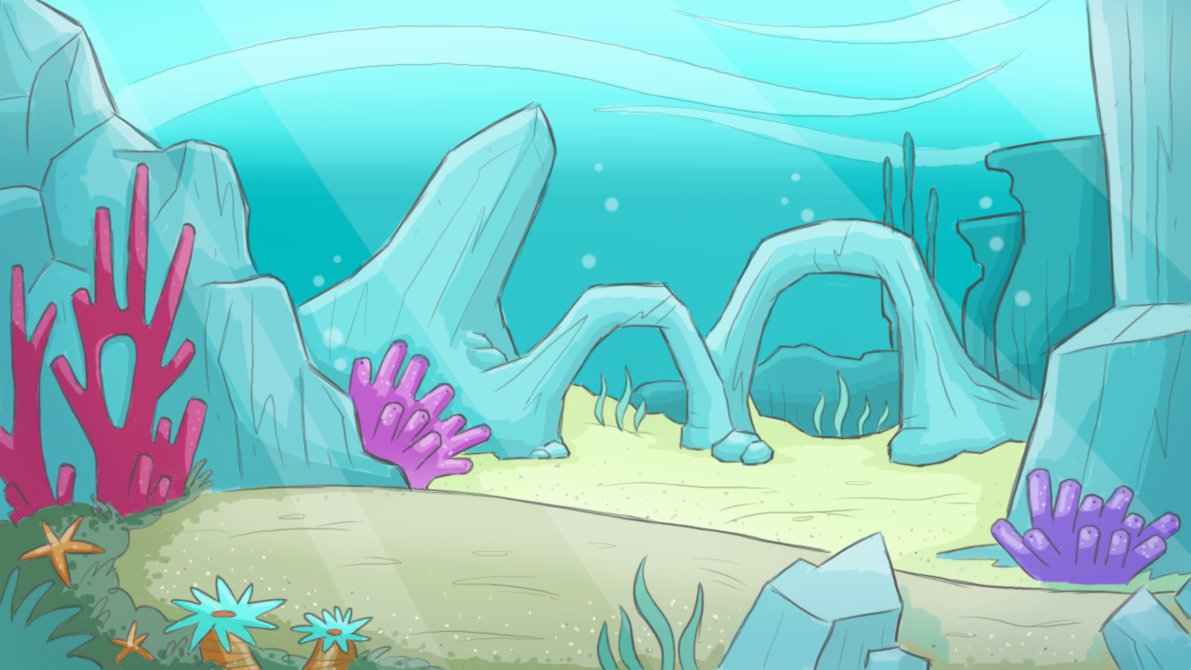 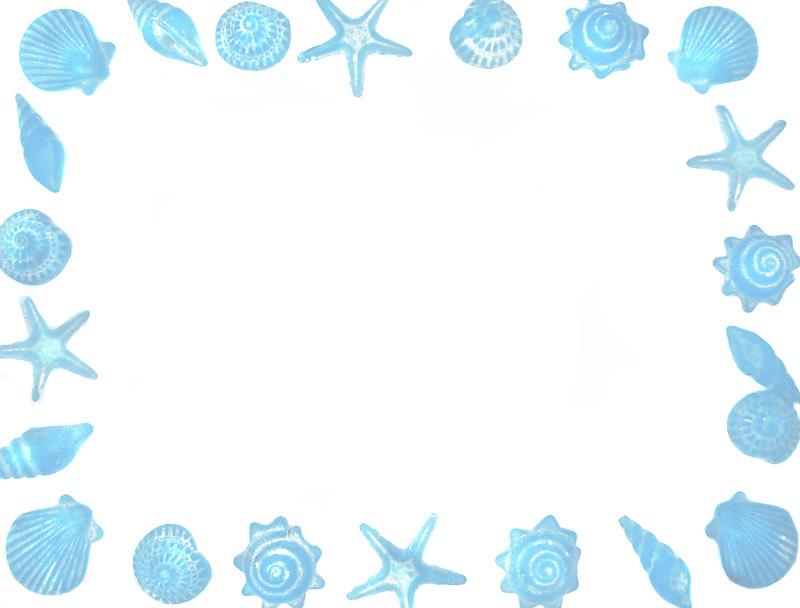 Con hãy đọc:
tươi cười           số mười
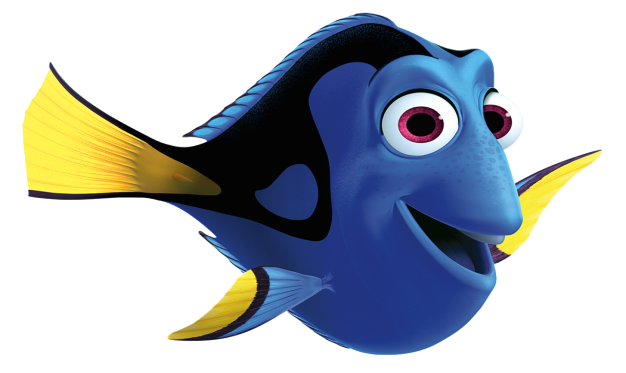 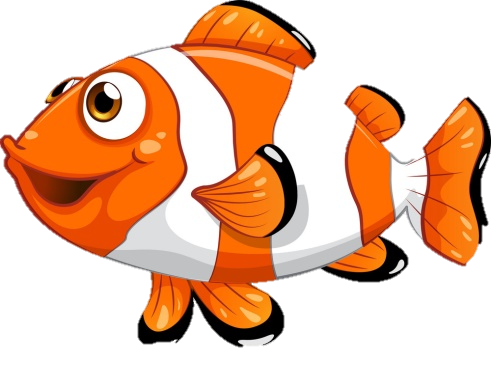 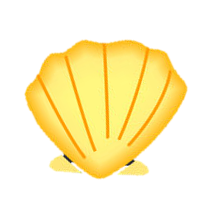 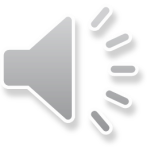 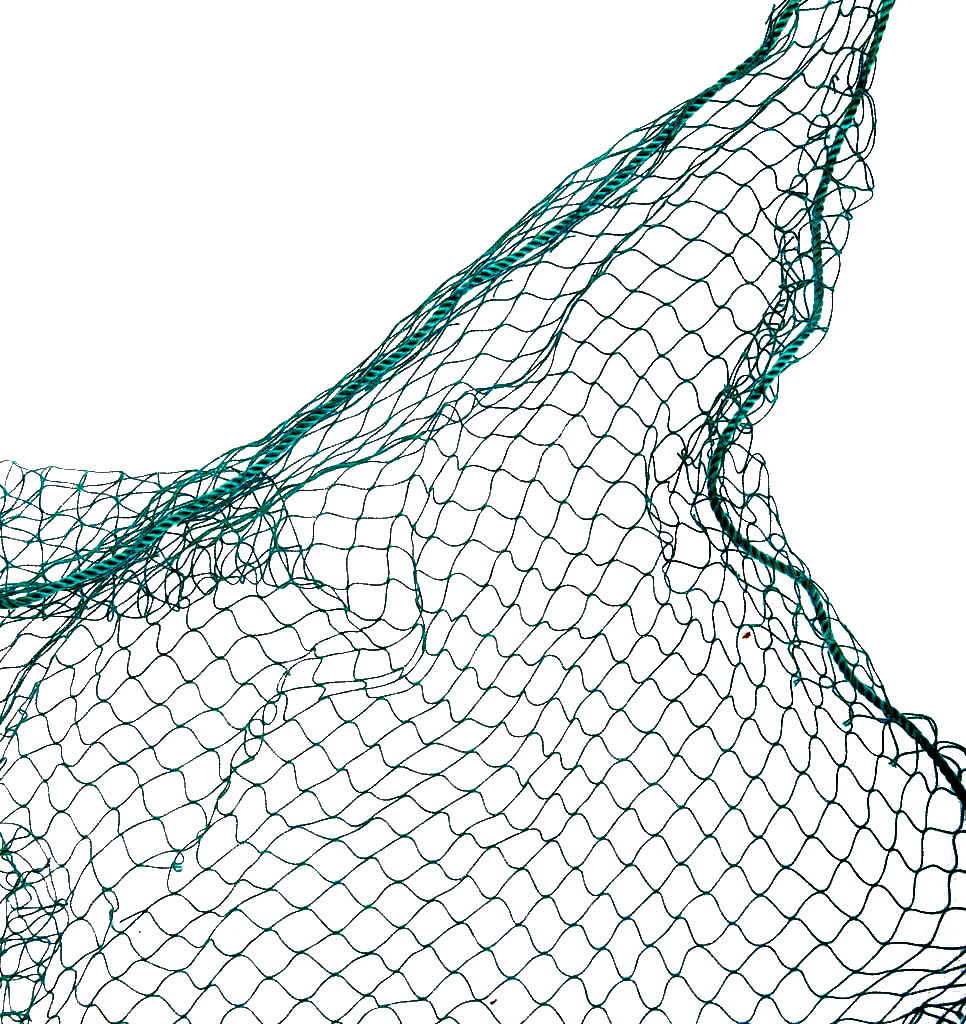 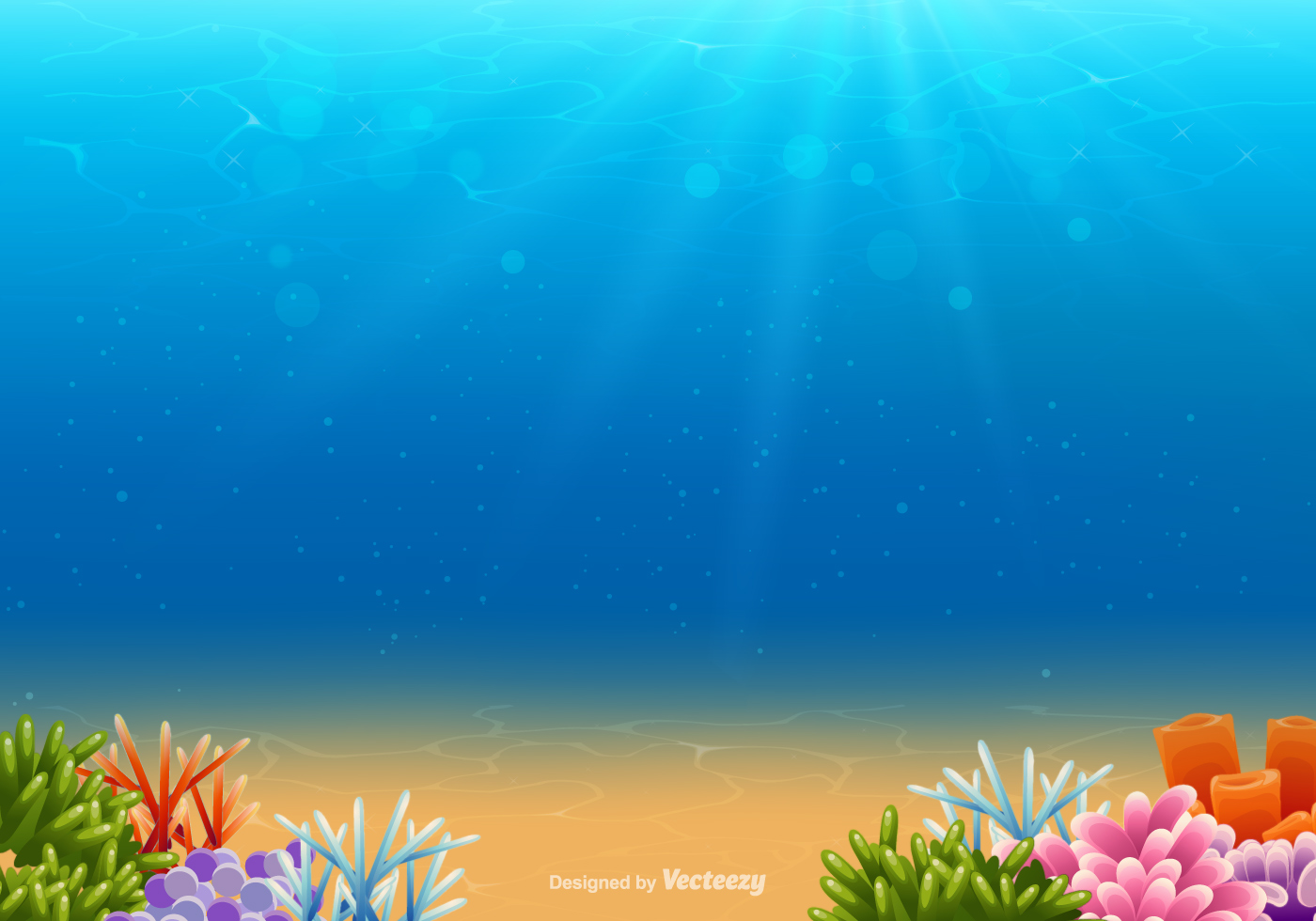 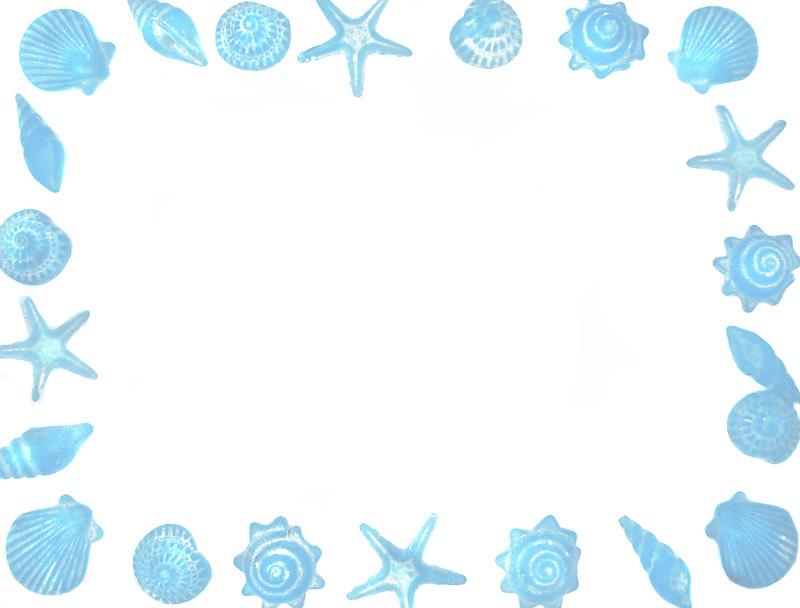 Con hãy đọc:
ốc bươu       bầu rượu
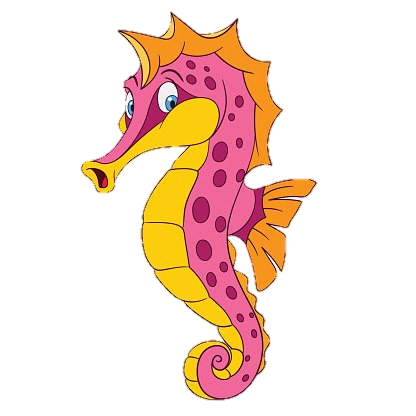 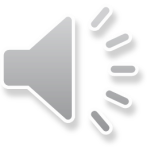 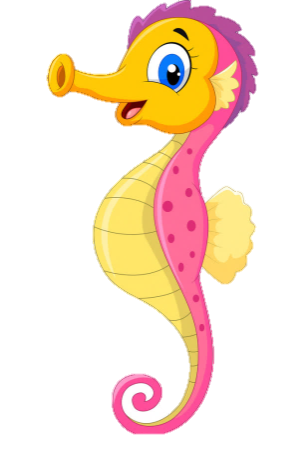 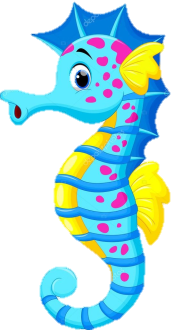 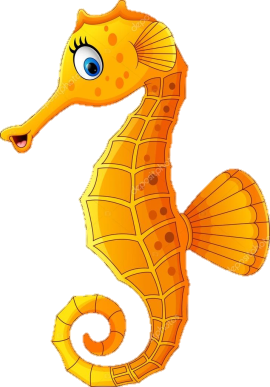 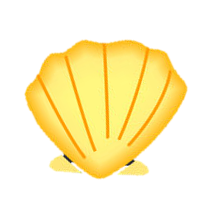 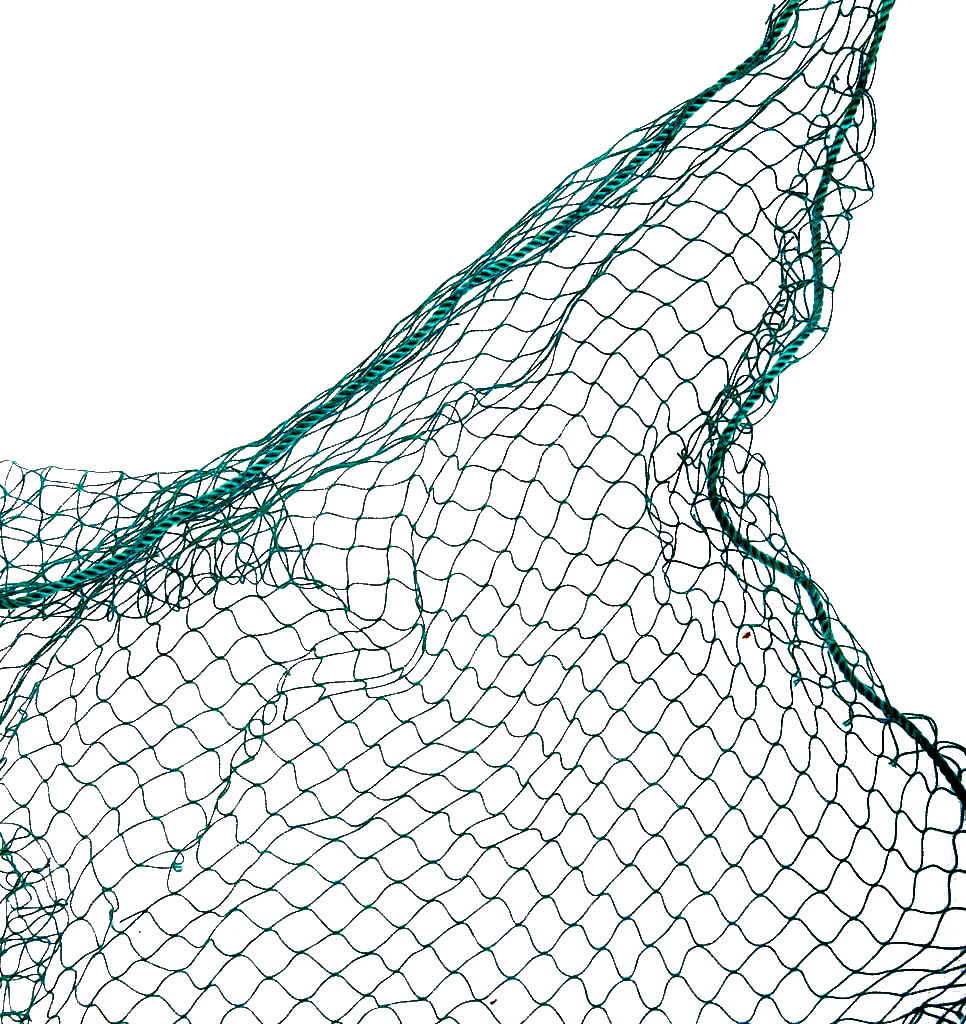 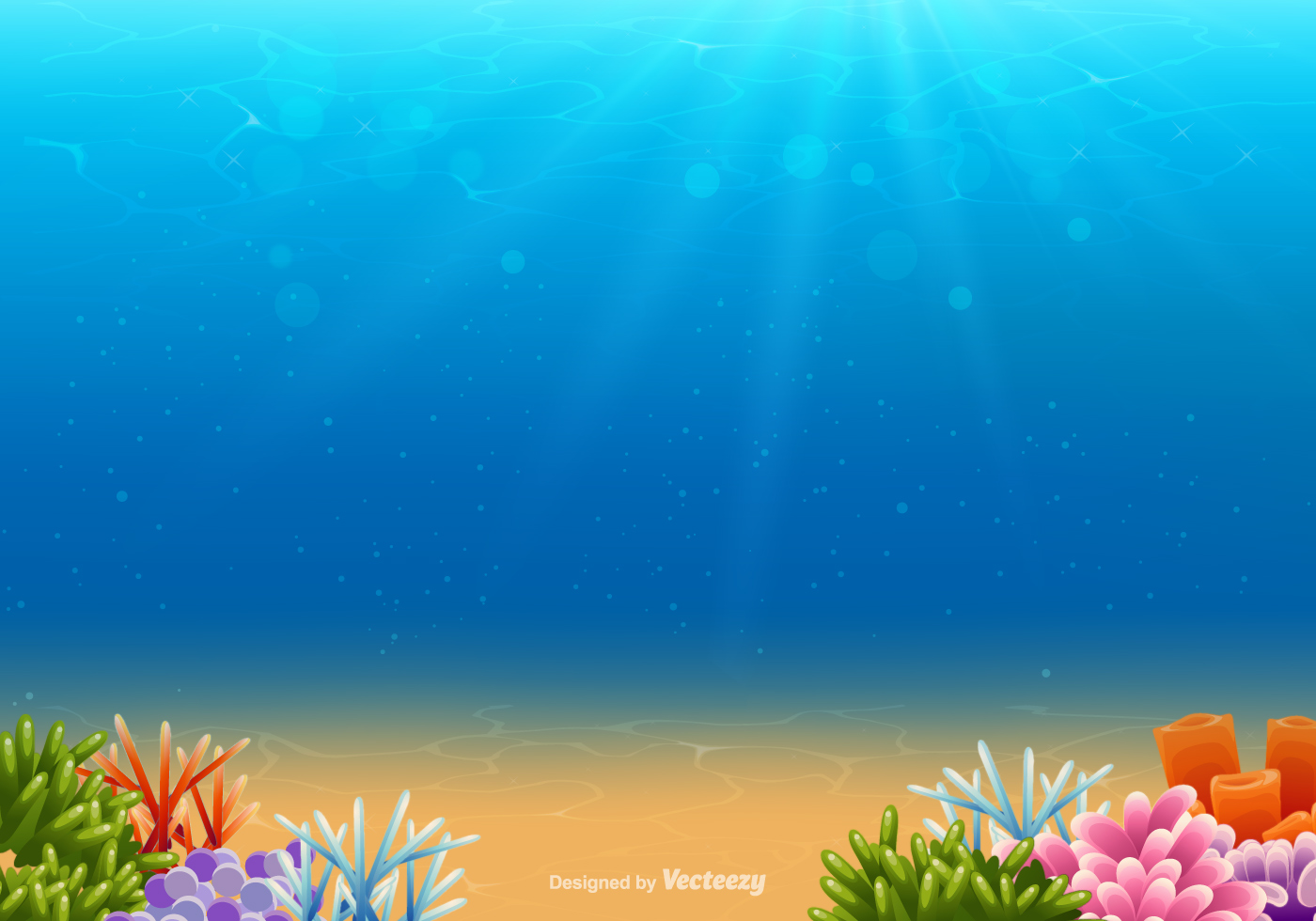 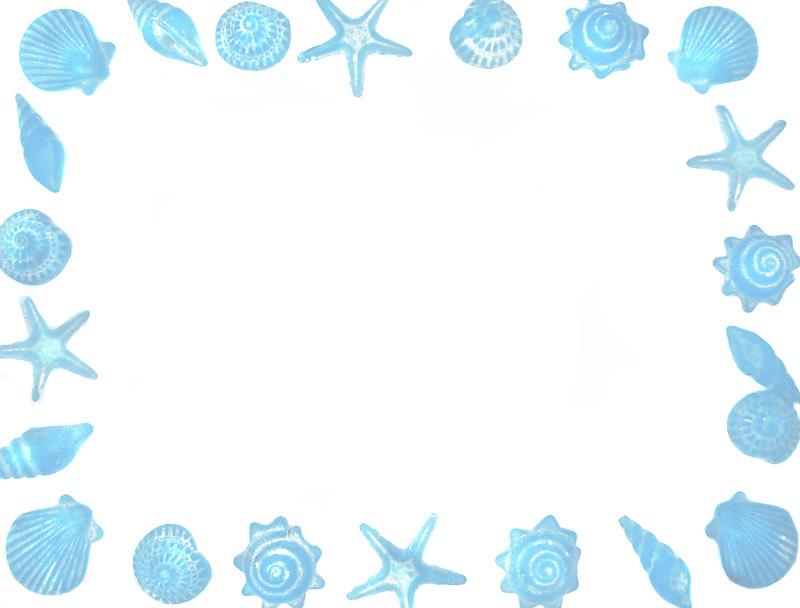 Con hãy đọc:
tươi cười   quả bưởi
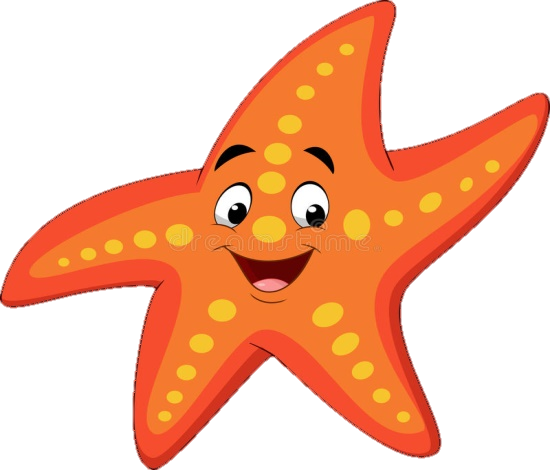 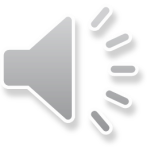 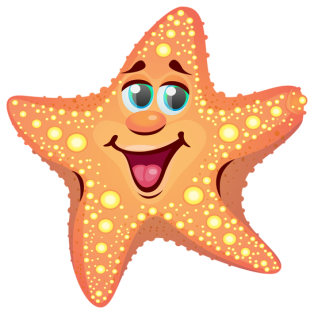 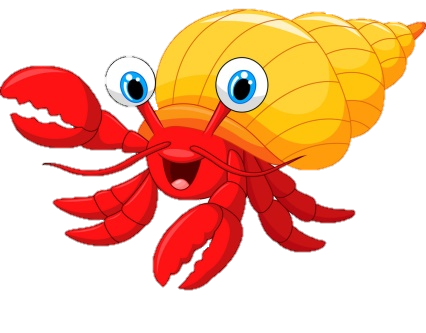 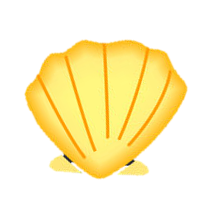 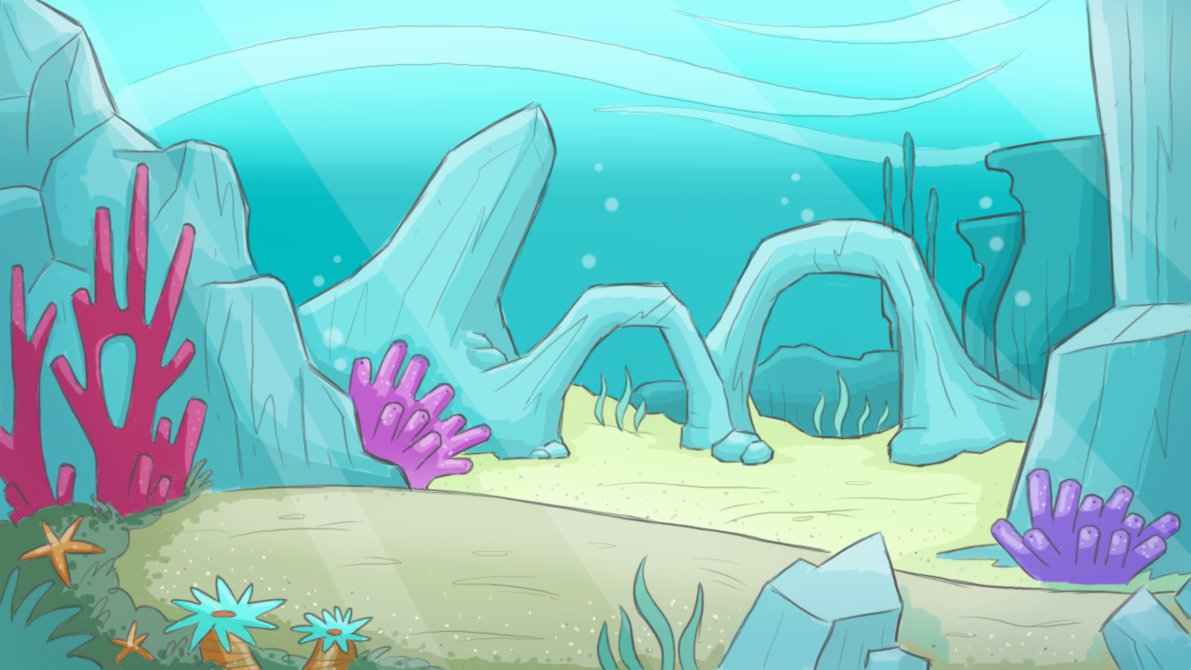 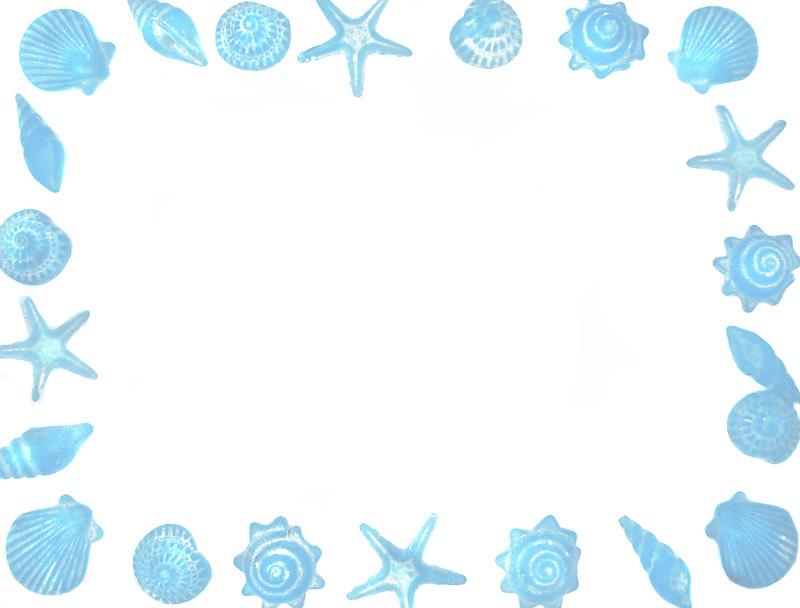 Con hãy đọc:
Lạc đà là con vật đặc biệt. Nó có cái bướu to trên lưng.
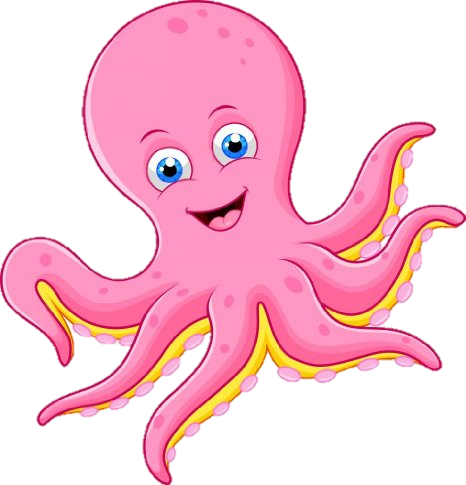 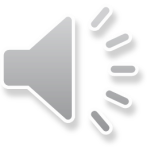 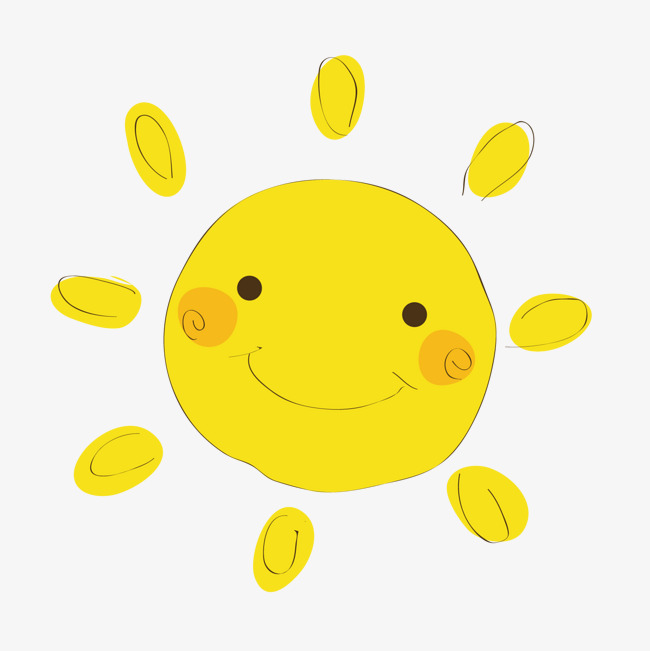 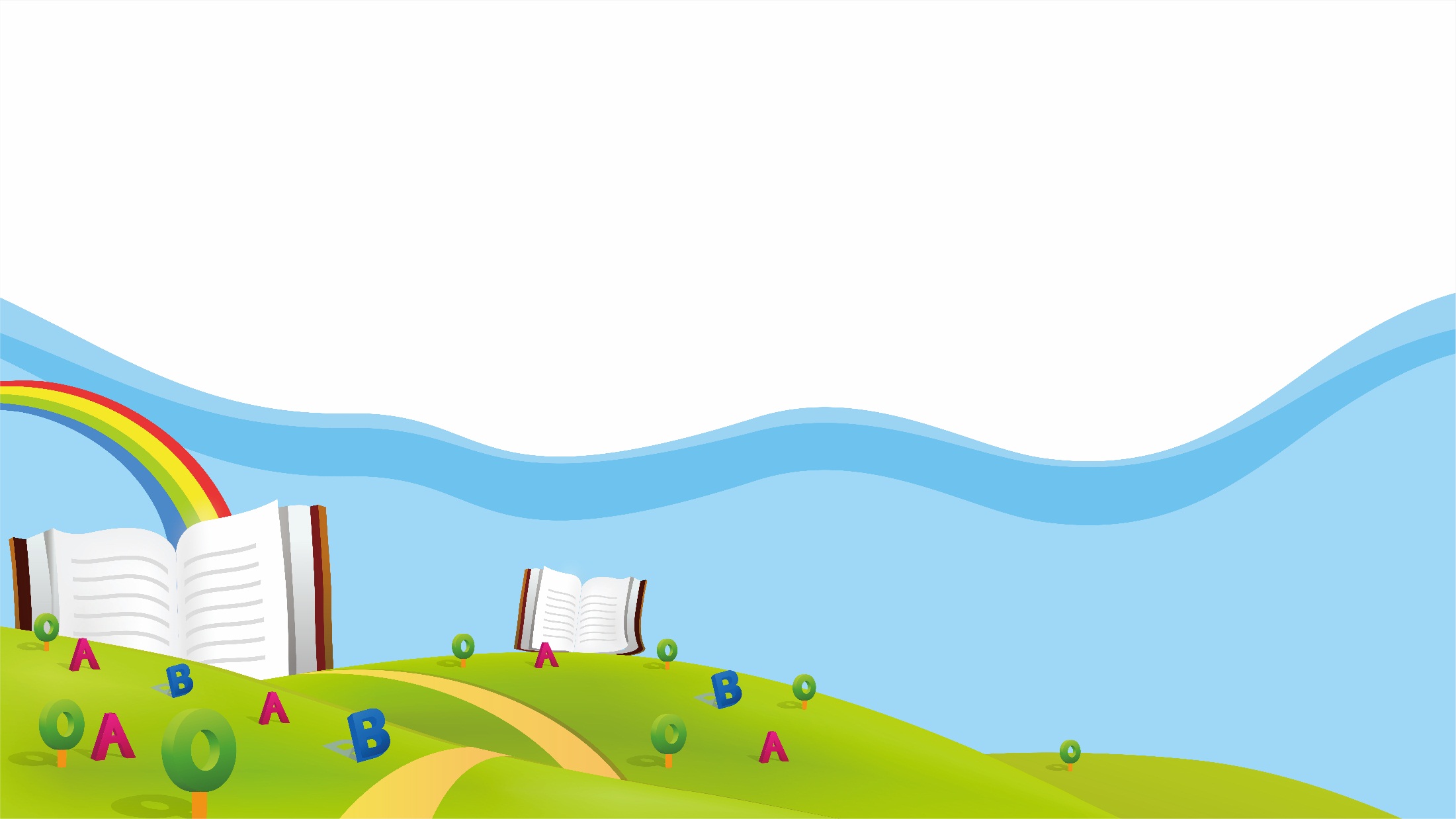 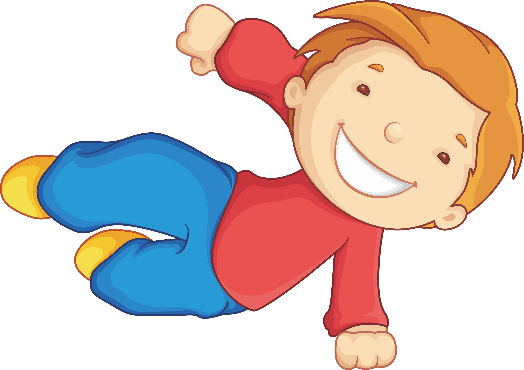 CHÚC MỪNG CÁC CON!
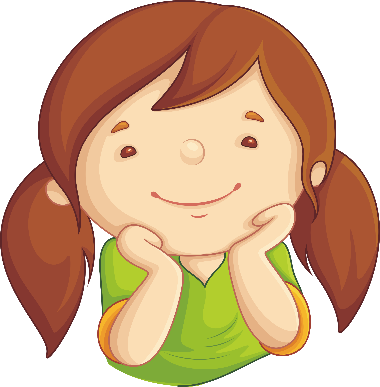 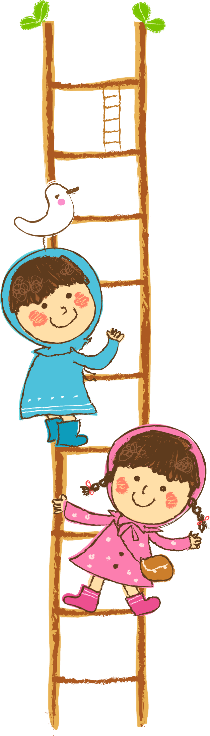 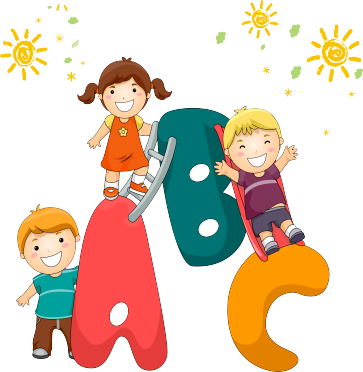 ĐỌC
uôi
uông
uôn
uôm
uôt
ươi
ươu
vuốt ve
trẻ thơ
cưỡi ngựa
nướu răng
nhuộm vải
lem luốc
muôn màu
luống cuống
Ông trồng nhiều cây ăn trái. Khóm chuối xanh tươi đã trổ buồng. Hàng bưởi ra bông trắng muốt. Mấy cây đu đủ quả chín vàng ruộm. Ông còn nuôi nhiều con vật rất đáng yêu. Gà mẹ, gà con ríu rít. Đôi chim khướu hót vang. Chú mèo cuộn tròn sưởi nắng bên thềm.
Ông trồng nhiều cây ăn trái. Khóm chuối xanh tươi đã trổ buồng.  Hàng bưởi ra bông trắng muốt.  Mấy cây đu đủ quả chín vàng ruộm.  Ông còn nuôi nhiều con vật rất đáng yêu.  Gà mẹ, gà con ríu rít.  Đôi chim khướu hót vang.  Chú mèo cuộn tròn sưởi nắng bên thềm.
1
2
3
4
5
6
7
8
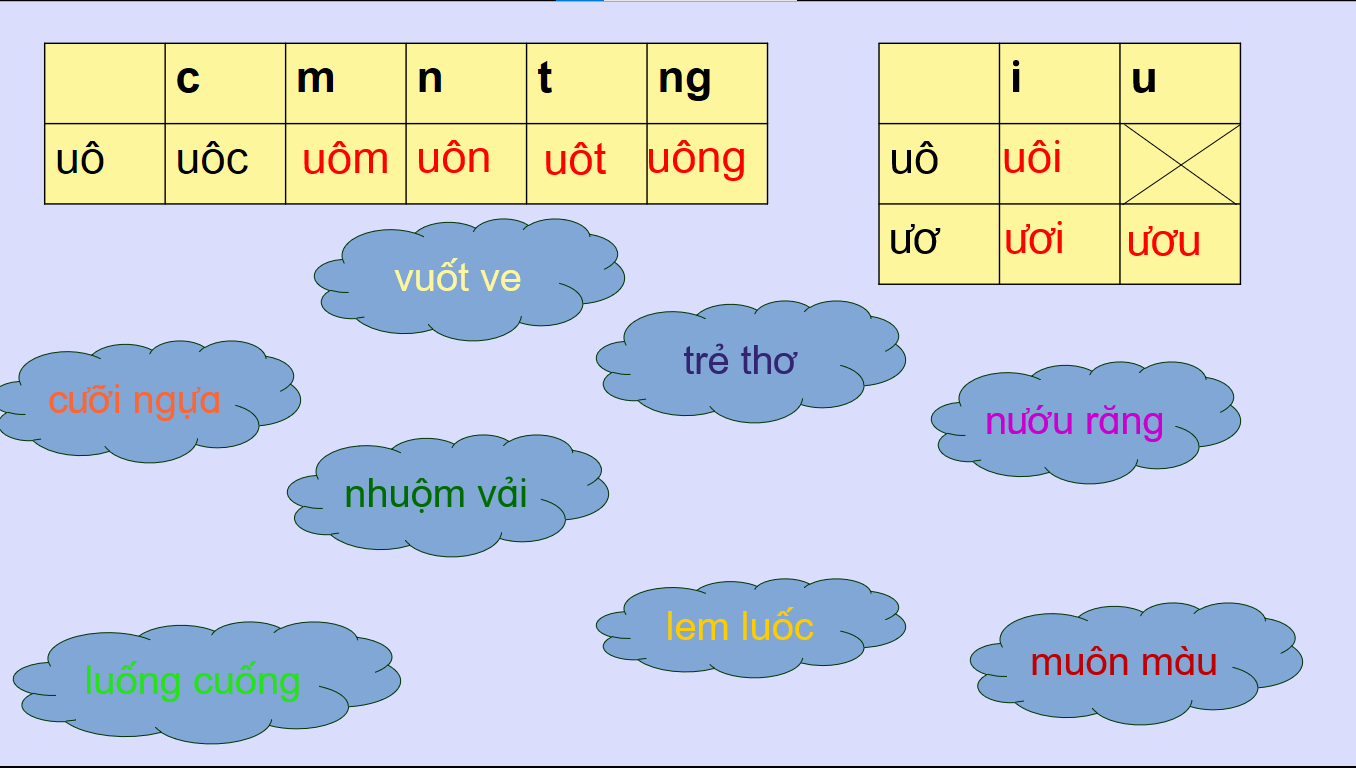 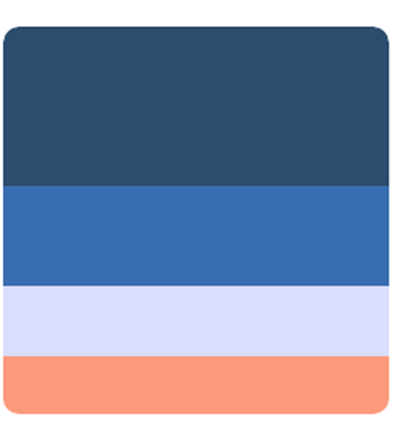 Ông trồng nhiều cây ăn trái. Khóm chuối xanh tươi đã trổ buồng. Hàng bưởi ra bông trắng muốt. Mấy cây đu đủ quả chín vàng ruộm. Ông còn nuôi nhiều con vật rất đáng yêu. Gà mẹ, gà con ríu rít. Đôi chim khướu hót vang. Chú mèo cuộn tròn sưởi nắng bên thềm.
Thư giãn nào!
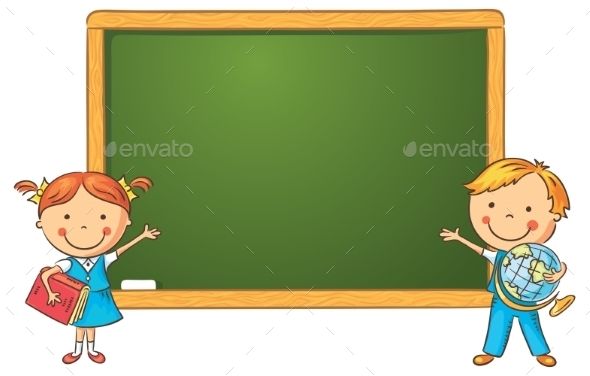 Viết bảng con
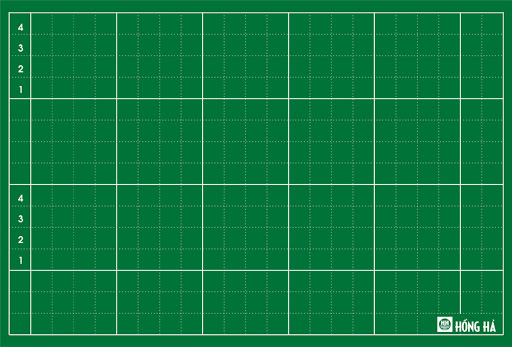 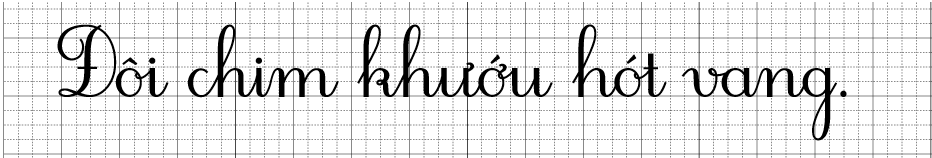 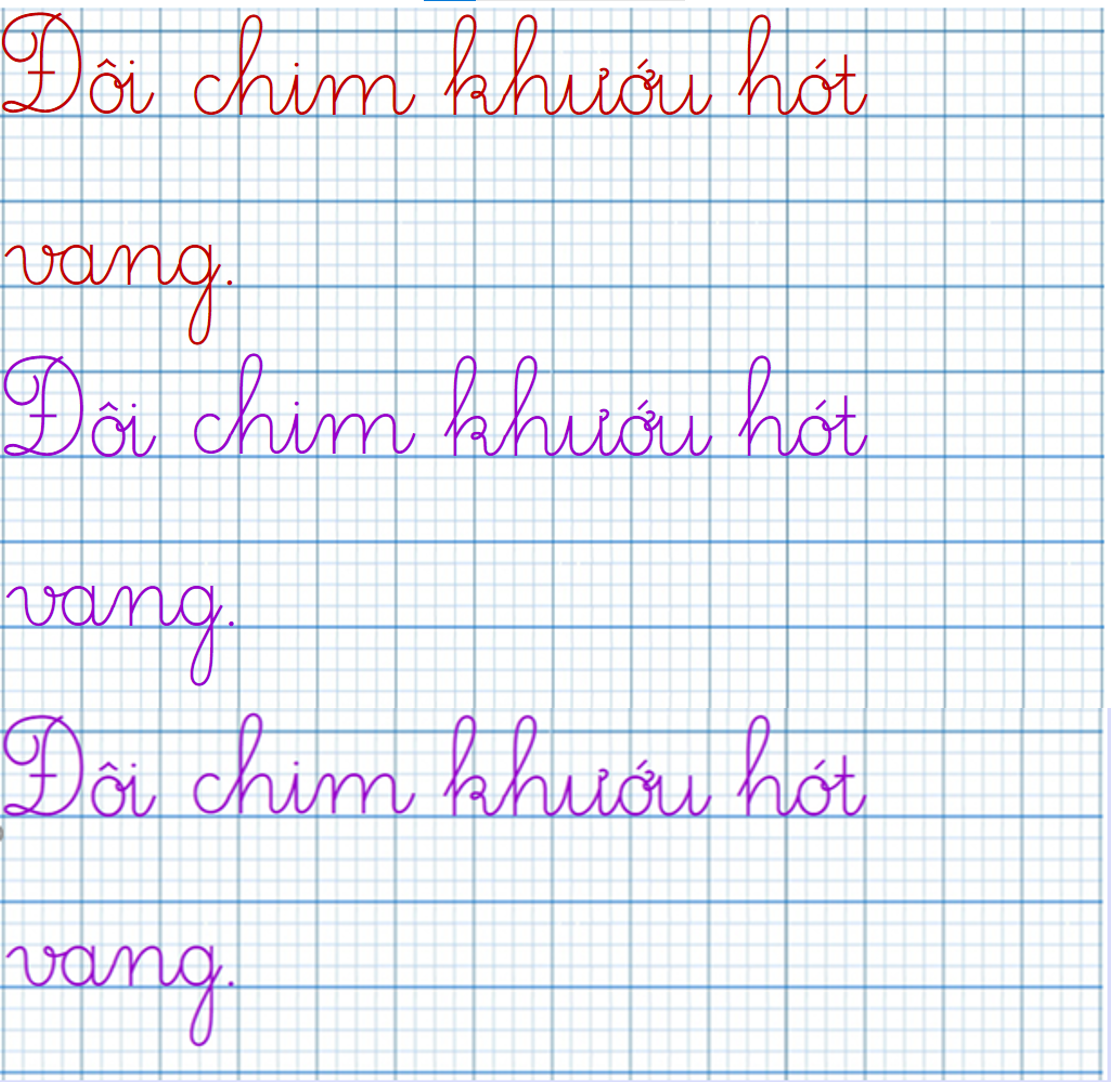 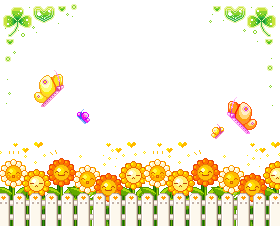 KỂ CHUYỆN
CHUỘT NHÀ VÀ CHUỘT ĐỒNG
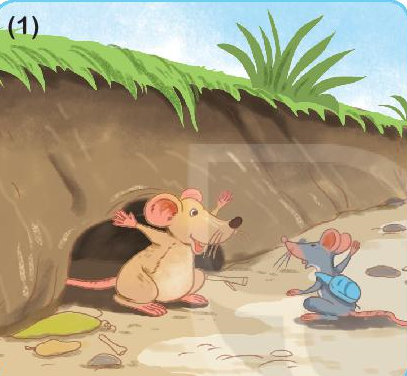 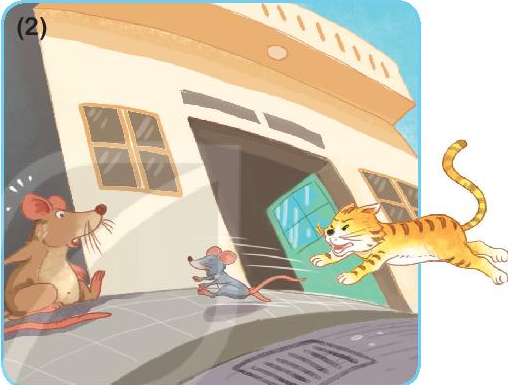 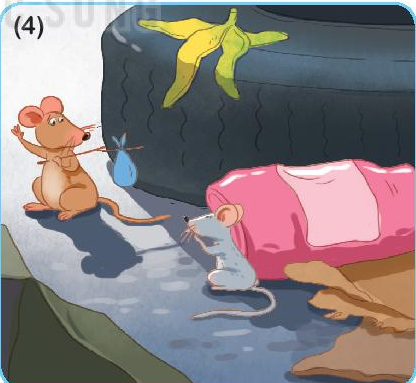 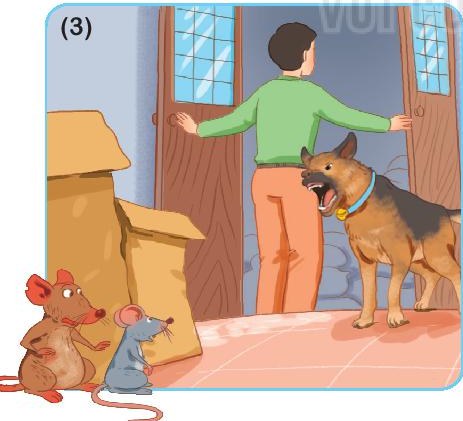 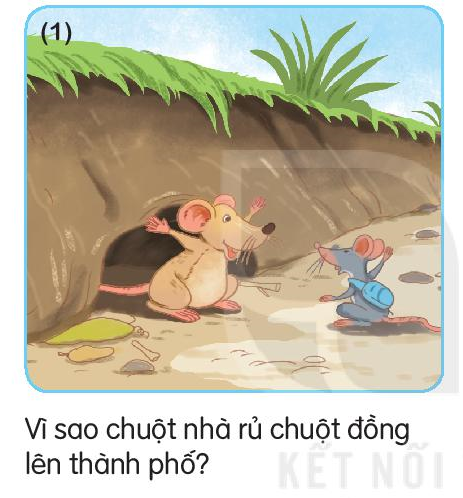 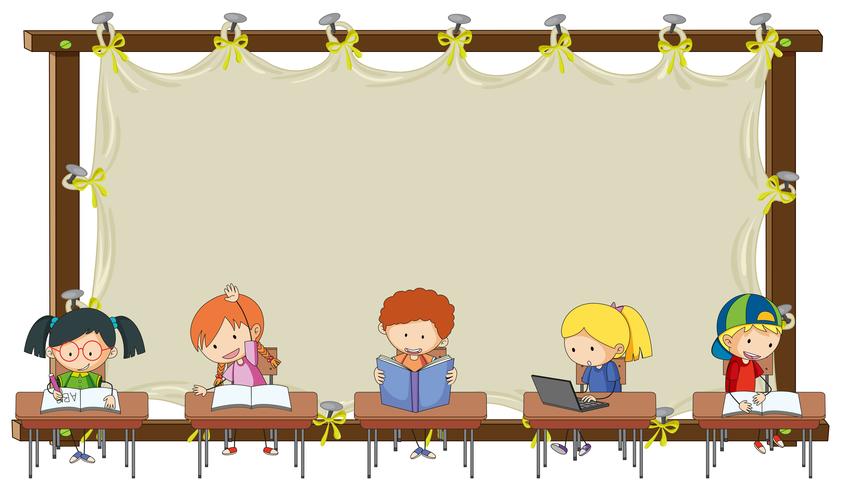 ĐỊNH HƯỚNG HỌC TẬP TIẾP THEO
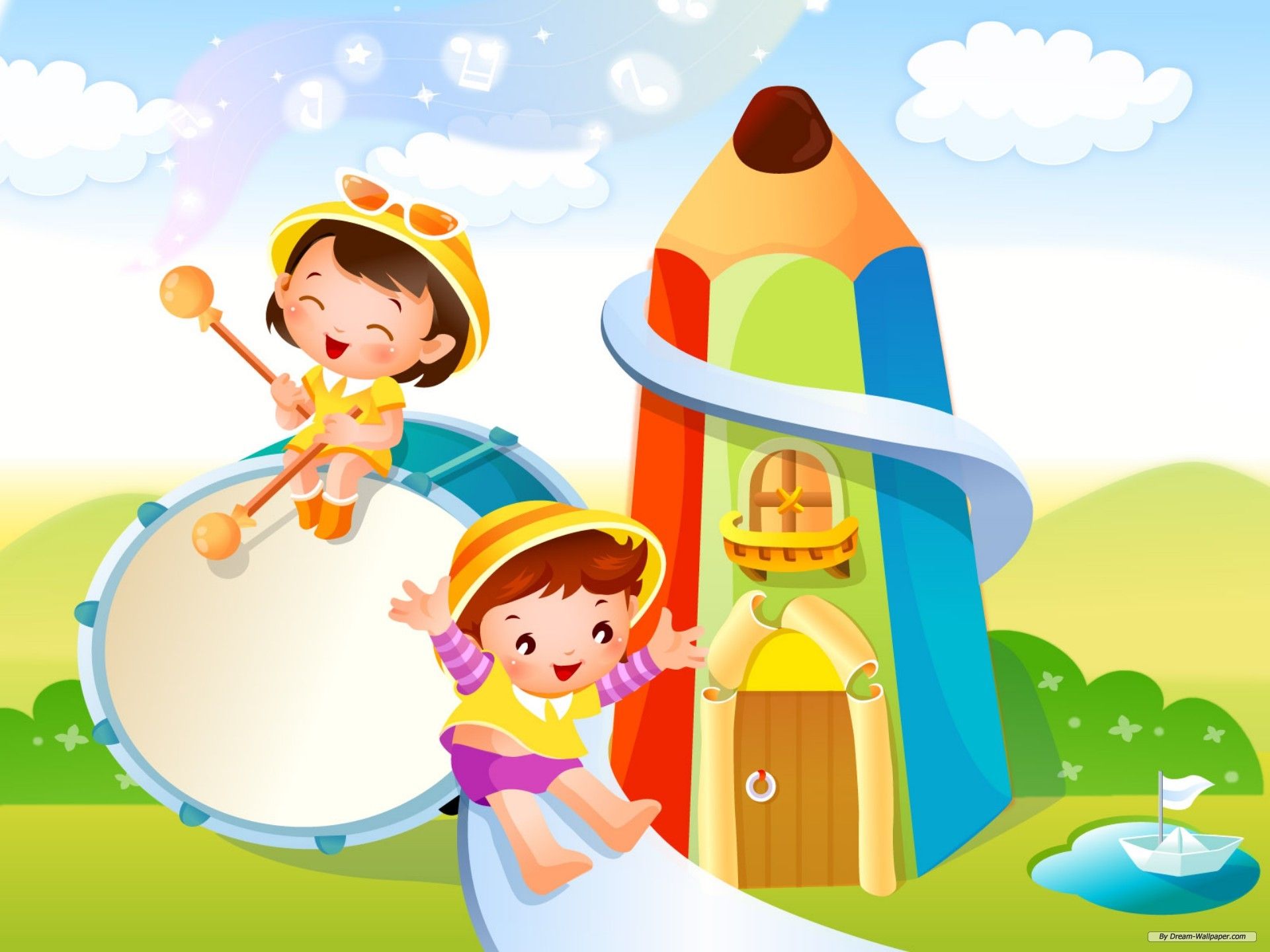 Chúc các em chăm ngoan học giỏi